Вся правда о курении
Правда 1
Табачный дым содержит токсичные, мутагенные и канцерогенные яды
Состав табачного дыма.docx
Смола
Содержащиеся в смоле вещества вызывают рак, паралич очистительного процесса в легких и повреждения альвеолярных мешочков, снижают эффективность иммунной системы.
Никотин
Вызывает паралич нервной системы (остановка дыхания, прекращение сердечной деятельности, смерть) Для человека смертельная доза никотина 50 мг. Эта доза содержится в 1 пачке сигарет.
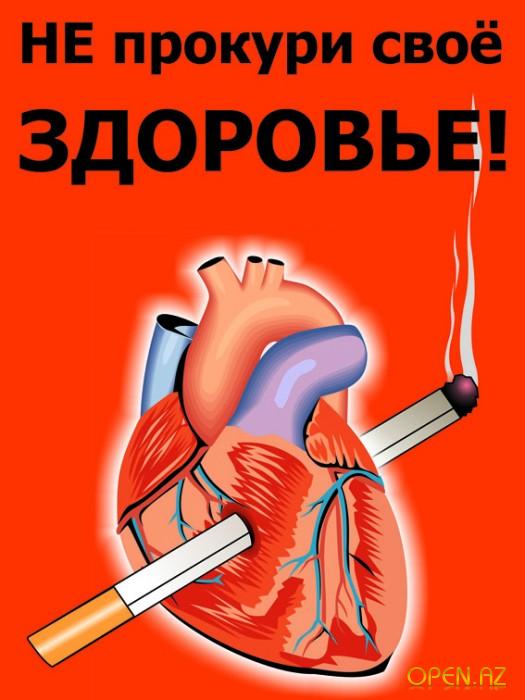 Нитрозамин
Образование злокачественных опухолей легких, пищевода, поджелудочной железы, ротовой полости.
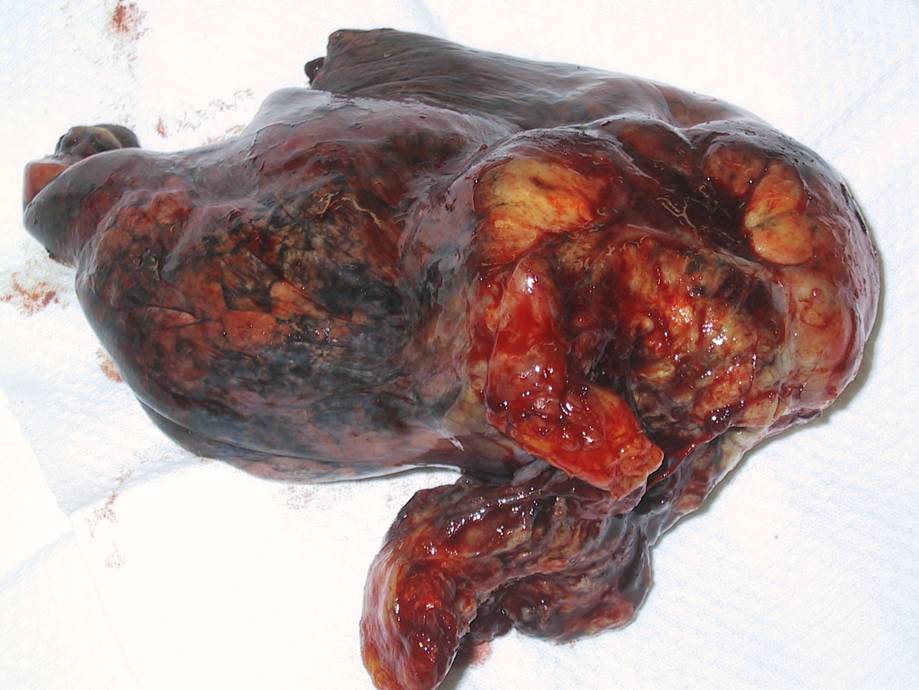 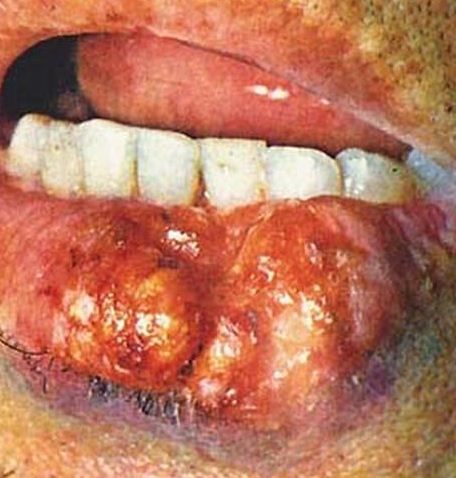 Угарный газ
повреждает стенки артерий и увеличивает риск сужения сосудов, что приводит к сердечным приступам. 
Длительные спазмы приводят к гангрене, часто заканчивающейся ампутацией конечности
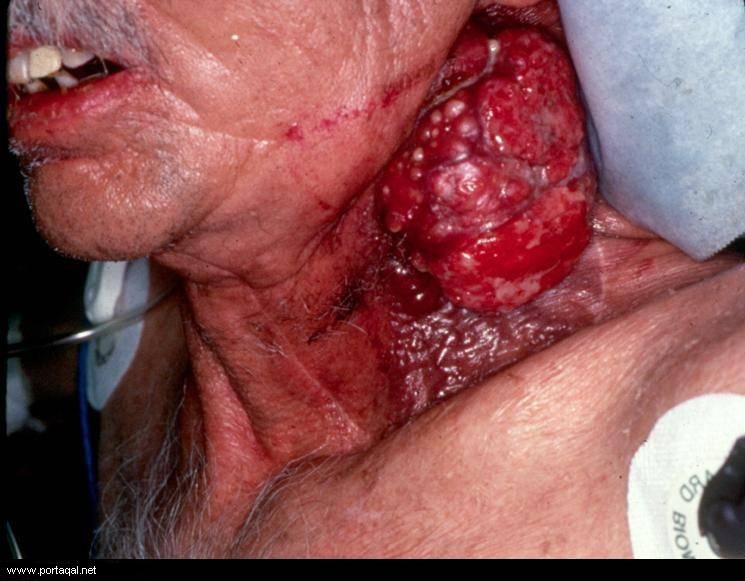 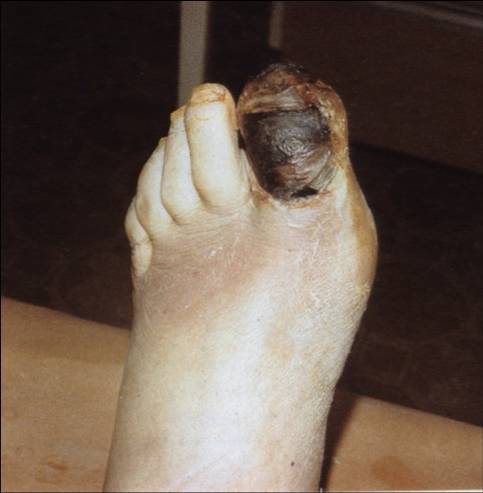 Аммиак
раздражает слизистую оболочку рта, гортани, трахеи, бронхов, поэтому появляется рыхлость десен, язвочки во рту.
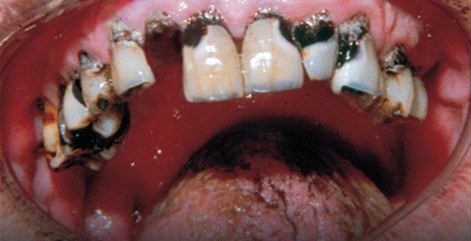 Правда 2
Курение приводит к бесплодию и импотенции
у мужчин курение затрудняет зачатие из-за уменьшения количества сперматозоидов и их подвижности, снижения выработки половых гормонов, ослабления потенции
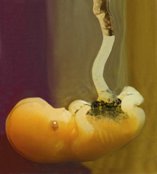 у женщин резко повышается вероятность не развития жизнеспособных яйцеклеток.
Правда 3
Самый большой вред курение наносит детям при внутриутробном развитии.
Большинство детей 
рожденных
курильщицами,
появляются
на свет
с низким весом,
часто болеют,
развиваются
медленнее, чем
их сверстники,
чаще умирают
в детстве.
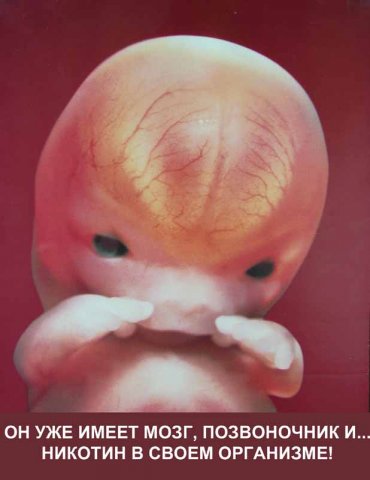 22% женщин продолжают курить во время беременности, а 8,4% из них выкуривают больше 10 сигарет в день.
Правда 4
табачные рекламы не показывают всей правды
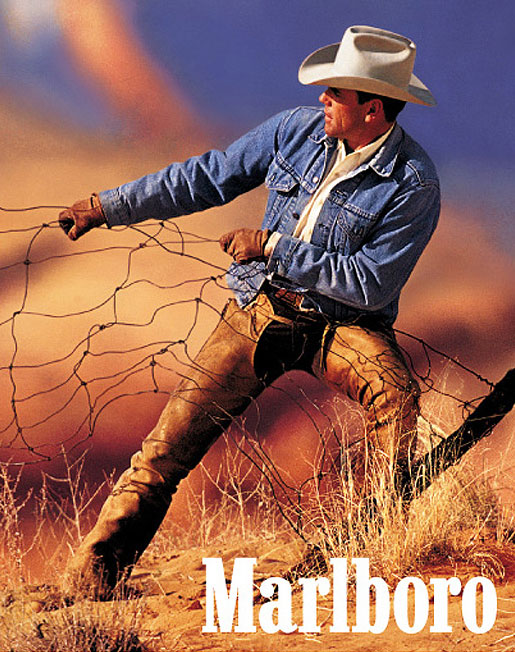 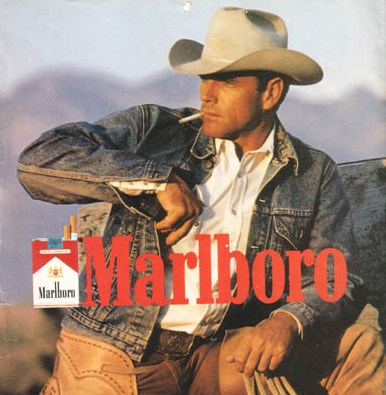 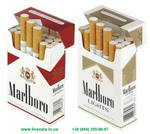 ФАКТЫ ИЗ ЖИЗНИ
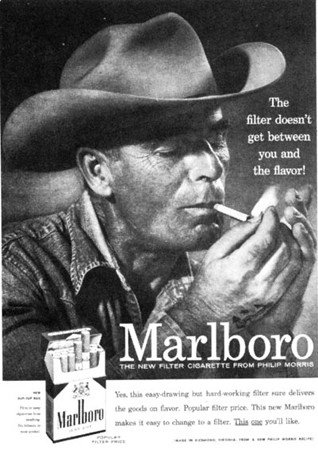 Мужчина, снимавшийся в рекламе Marlboro, умер от рака легких
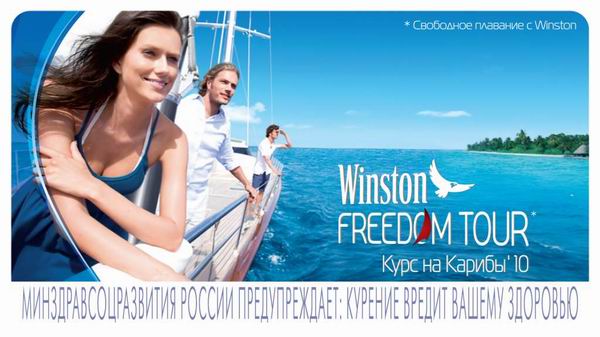 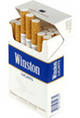 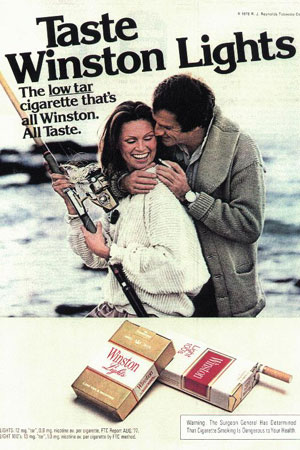 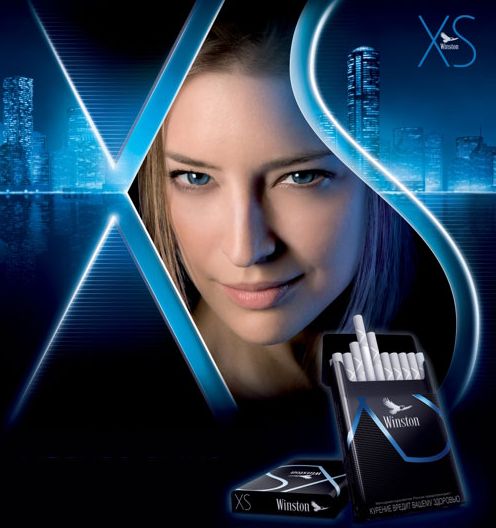 ФАКТЫ ИЗ ЖИЗНИ
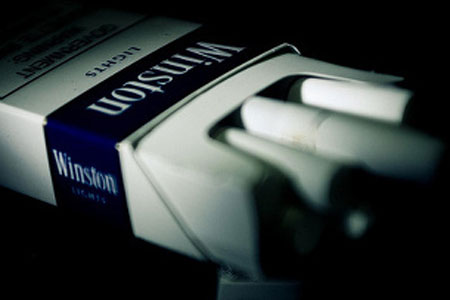 мужчина, снимавшийся в рекламе Winston, парализован вследствие курения, он уже больше никогда не сможет лазить по горам, как те смелые парни, которых он изображал в рекламе.
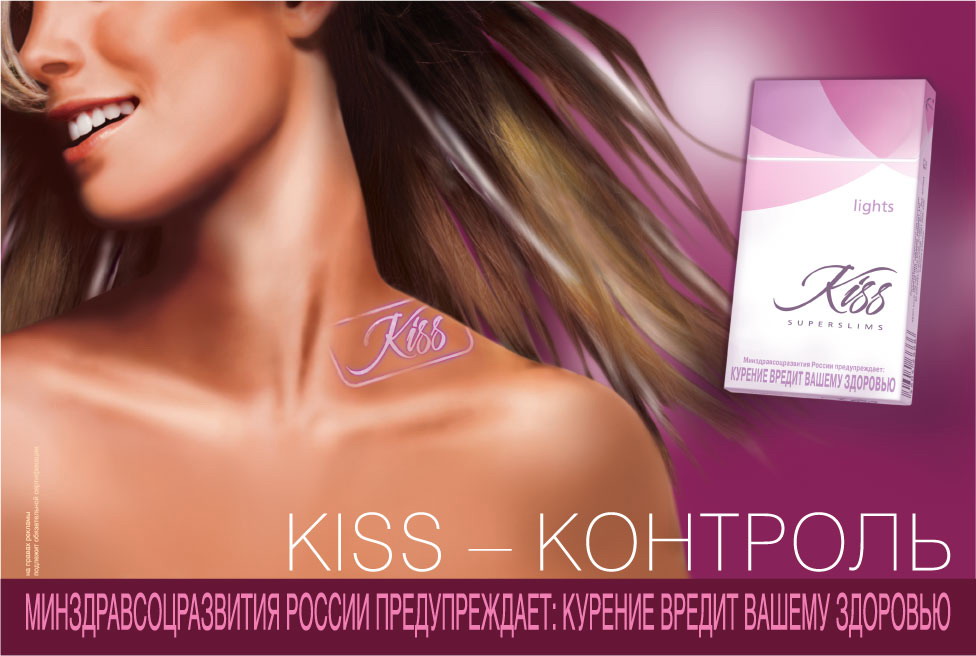 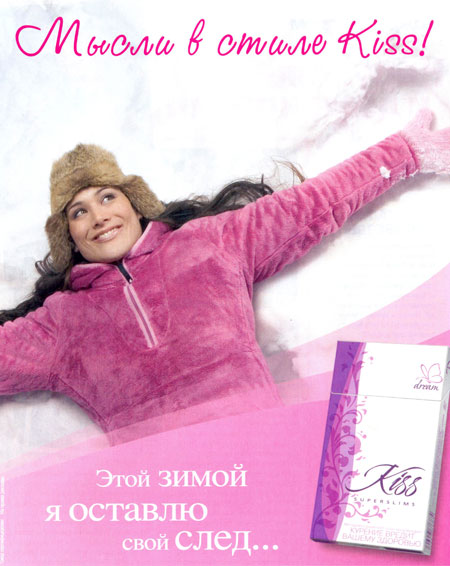 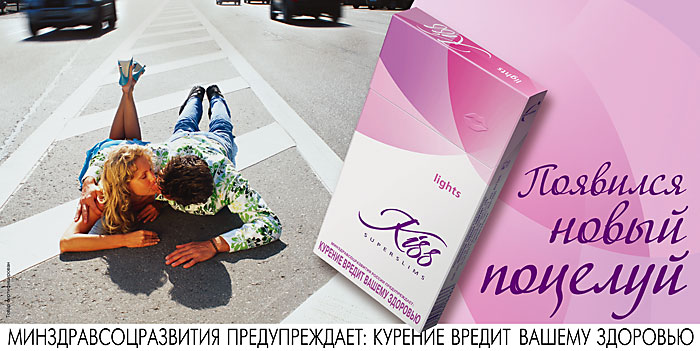 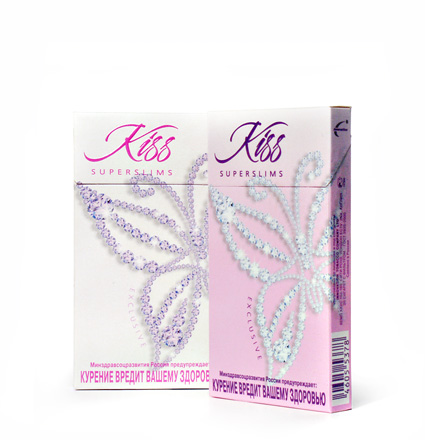 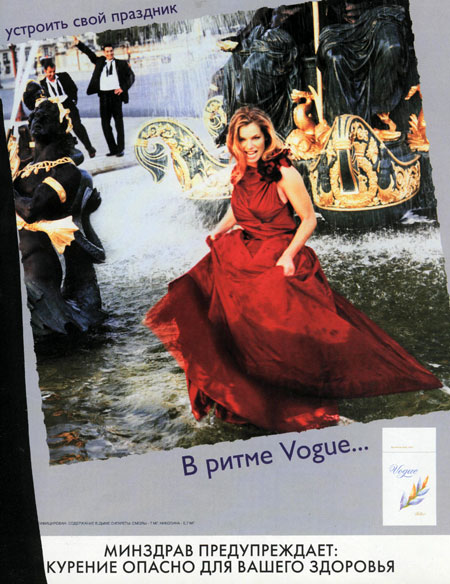 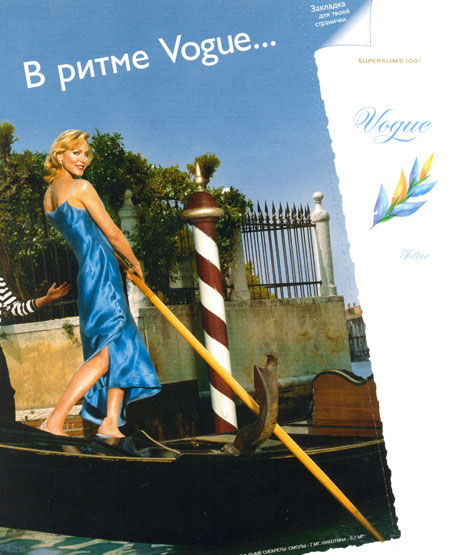 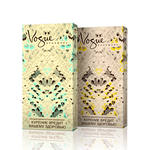 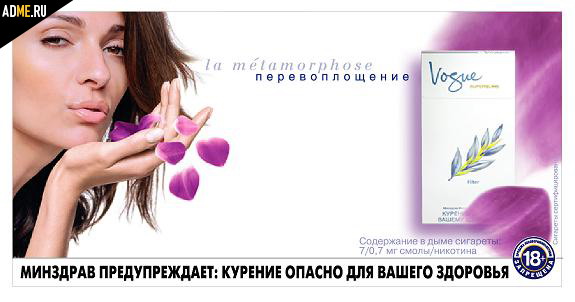 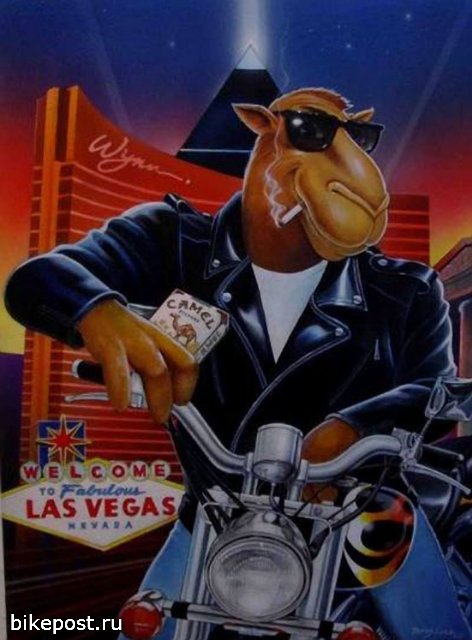 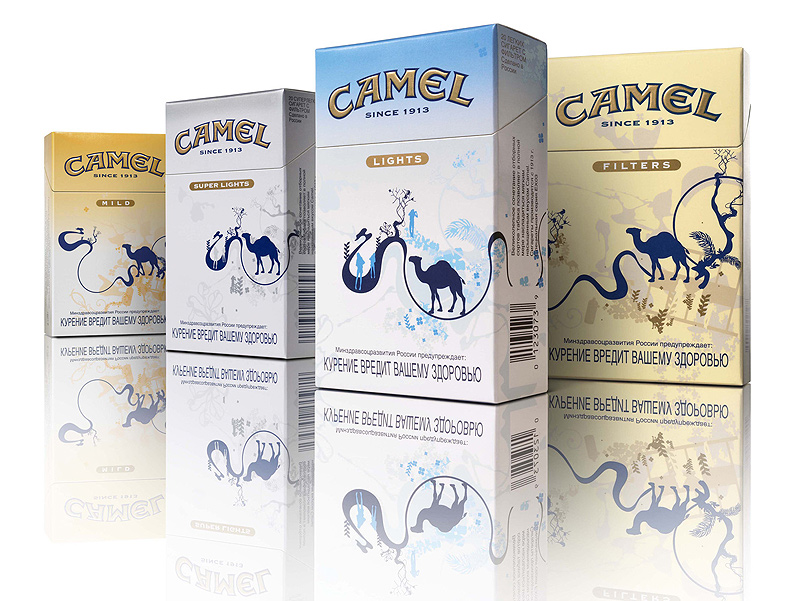 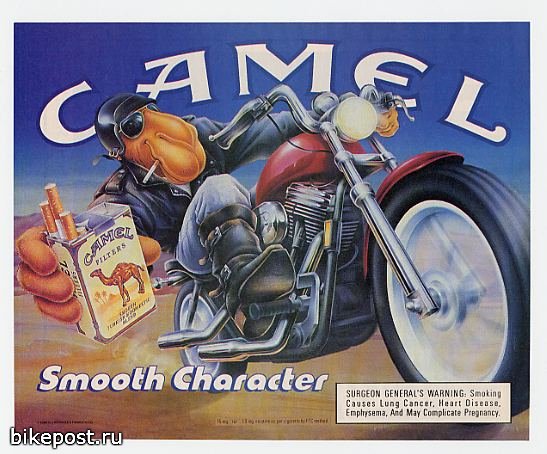 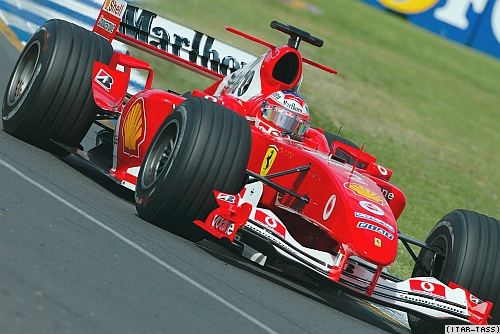 Реклама сигарет на телевидении и радио запрещена с 1971 года. Поэтому, чтобы обойти этот запрет, табачные компании спонсируют спортивные мероприятия, освещаемые телевидением.
ФАКТЫ ИЗ ЖИЗНИ
На протяжении 90-минутных автомобильных гонок слово “Marlboro” появилось на экране телевизора 5 933 раза!
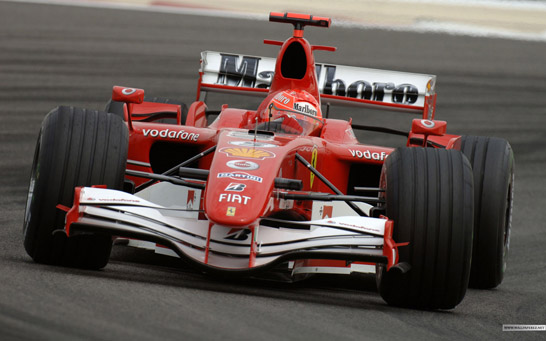 Правда 5
За 42 года курения человек тратит 514 080 рублей